Kontrolní činnost
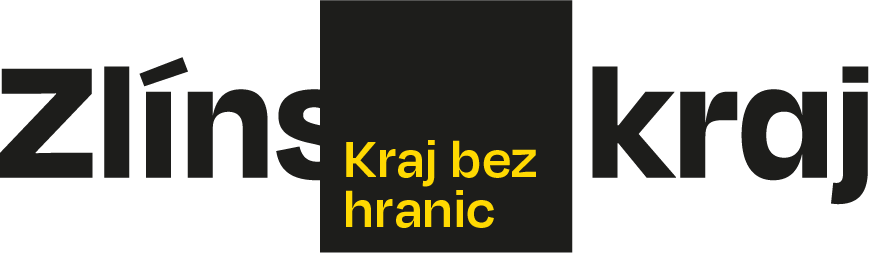 Zlín, 29. listopadu 2022
Mgr. Milan Jonák
Obsah
Kontrolní činnost ObŽÚ – poznatky z kontrol přenesené působnosti
Kontrola výkonu přenesené působnosti 2023
Ochrana spotřebitele
Společné kontroly ObŽÚ a ČOI
1. Kontrolní činnost ObŽÚ
Leden – říjen 2022
realizováno celkem 2.023 kontrol (1.807)
1x uloženo napomenutí 
297 uložených pokut (218x příkaz na místě)
celková výše 940.800,- Kč
1. Kontrolní činnost ObŽÚ
KPP – Vizovice, Valašské Meziříčí, Holešov a Uherský Brod
řádný výkon živnostenské kontroly
věcně a přesně popsané kontrolní zjištění, přehlednost protokolů
ucelený kontrolní spis 
problematika ověřování bezúhonnosti osob při kontrole realitních zprostředkovatelů – IS RŽP
1. Kontrolní činnost ObŽÚ
elektronická verze protokolu/spisu – vazba na evidenci v IS RŽP, spisovou službu
povinnost OSVČ mít datovou schránku, automatické zpřístupnění
doručovat do datové schránky dle IČ
1. Kontrolní činnost ObŽÚ
ubytovací služby/Airbnb řešeny na Seči
Praha – zvažována forma (nařízení) 
poskytování ubytovacích služeb ve stavbách určených pro bydlení –  Metodika MMR - ubytovací služby
Rozsudek Městského soudu v Praze ze dne 19. srpna 2021, 6 Af 20/2020
zájem MMR zregulovat trh se sdíleným ubytováním
součinnost se stavebními úřady
2. Kontrola výkonu přenesené  působnosti 2023
Uherské Hradiště - únor/březen
Bystřice pod Hostýnem - květen
Vsetín - září 
Luhačovice - říjen
3. Ochrana spotřebitele
zák. č. …/2022 Sb., kterým se mění zákon č. 634/1992 Sb., o ochraně spotřebitele a zák. č. 89/2012 Sb., občanský zákoník
modernizace právních předpisů v oblasti ochrany spotřebitele
informace o slevě – nová cena + cena 30 dní před
zveřejňování spotřebitelských recenzí
dozorová činnost ObŽÚ – nelze již kontrolovat označování obuvi 
metodika ze strany MPO
Seč – jaro 2023
4. Společné kontroly ObŽÚ a ČOI
plán II. pololetí 2022 – 26 společných kontrol
skutečnost do 10/2022 – 34 společných kontrol
opakující se problémy v komunikaci
nový ústřední ředitel ČOI – Ing. Jan Štěpánek

Vaše nápady na témata pro příští rok…?
Děkuji za pozornost
Krajský úřad ZK
Třída Tomáš Bati 21
Zlín 761 90